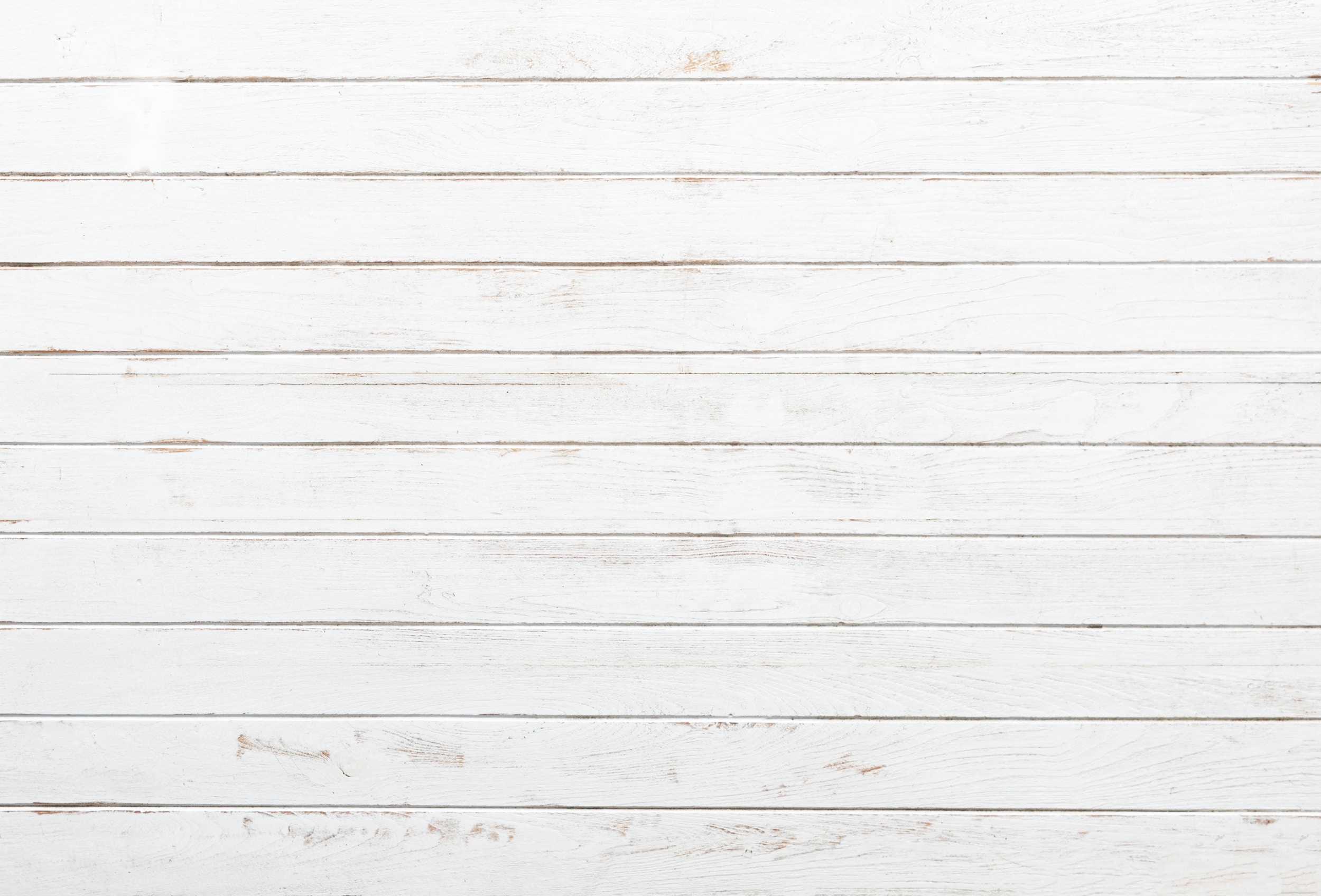 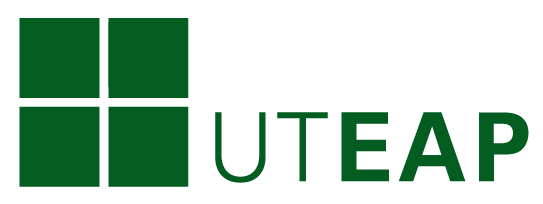 Employee Orientation
Presented by:
UT Employee Assistance Program				     
(713) 500-3327
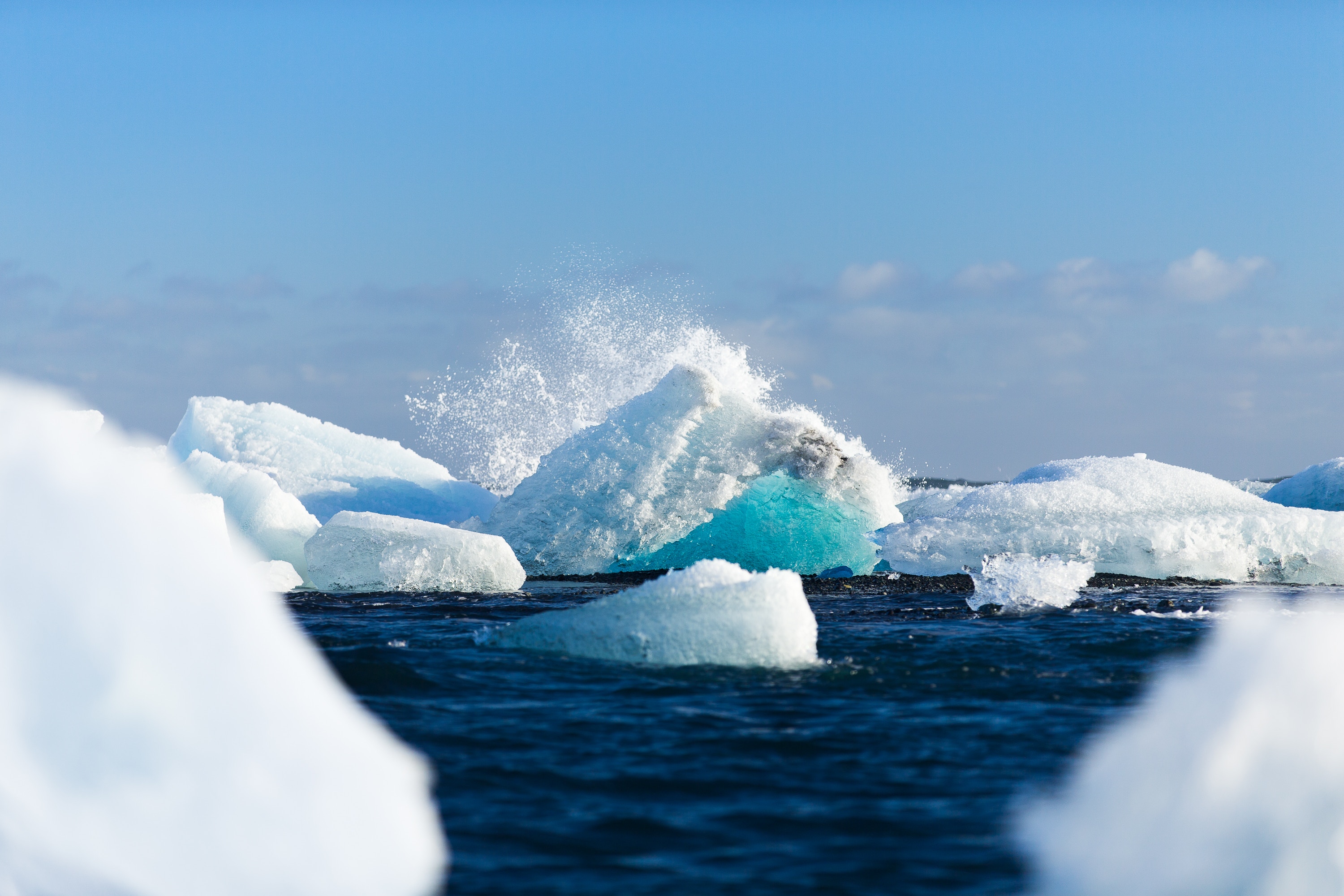 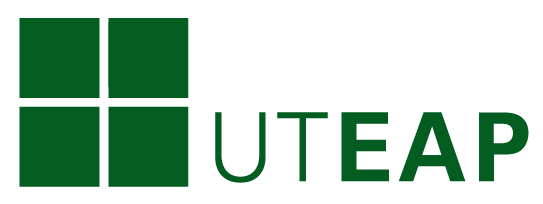 What is the Employee Assistance Program?
The EAP is a resource outside the work environment for employees and families to utilize whenever they are experiencing a personal, family or emotional concern
The EAP is:
Confidential
Provided without cost to employees and dependents
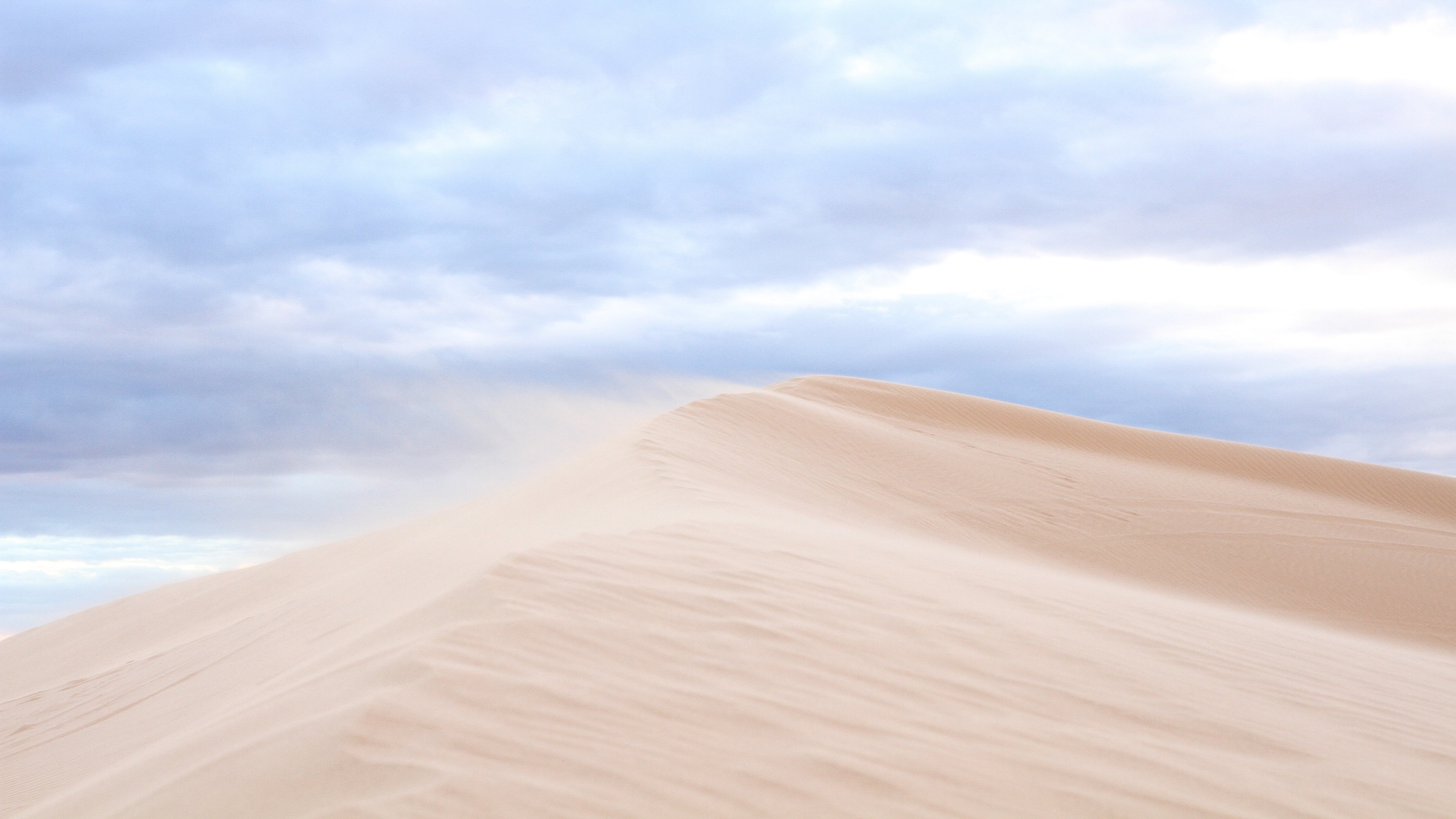 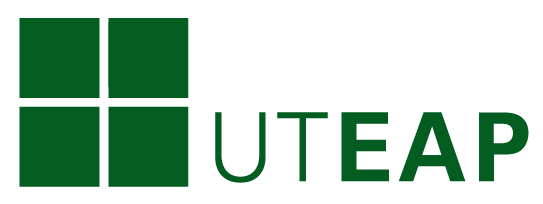 History of Employee Assistance Programs
Started by the DuPont Corporation in 1945

EAP Adds Substance Abuse Testing in 1980’s

WorkLife Issues / Family and Personal Problems Added to EAP in 1990’s
EAP Today Addresses All of the above + Balancing Work and Home, Debt Problems, Gambling, Increased Stress
1945
1980’s
1990’s
Today
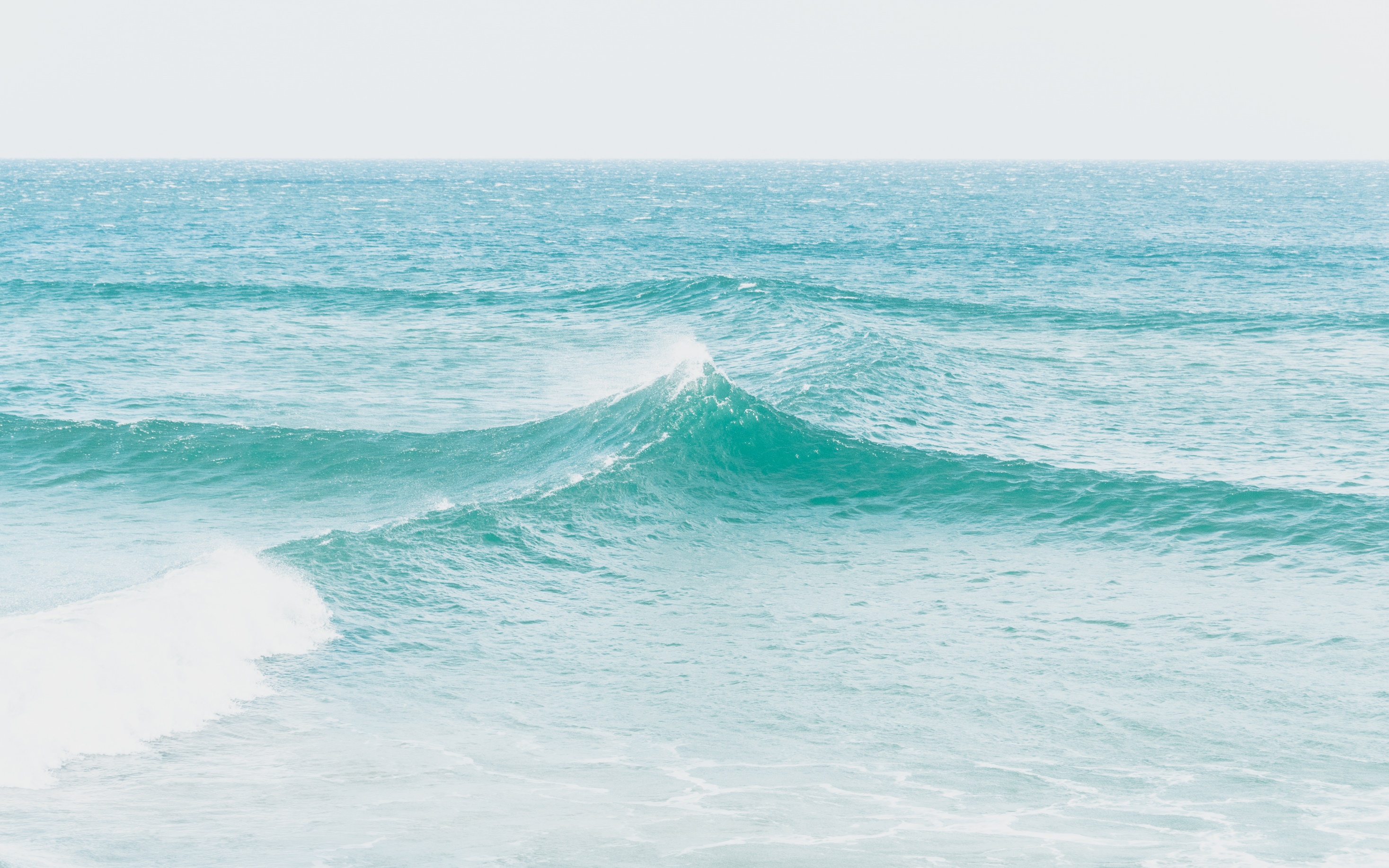 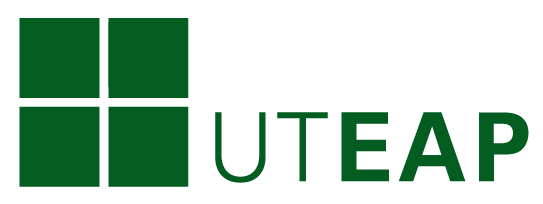 Who is Covered?
Employees
Spouse or Partner
Dependents
as defined by employer
* Eligibility may vary depending on your employer
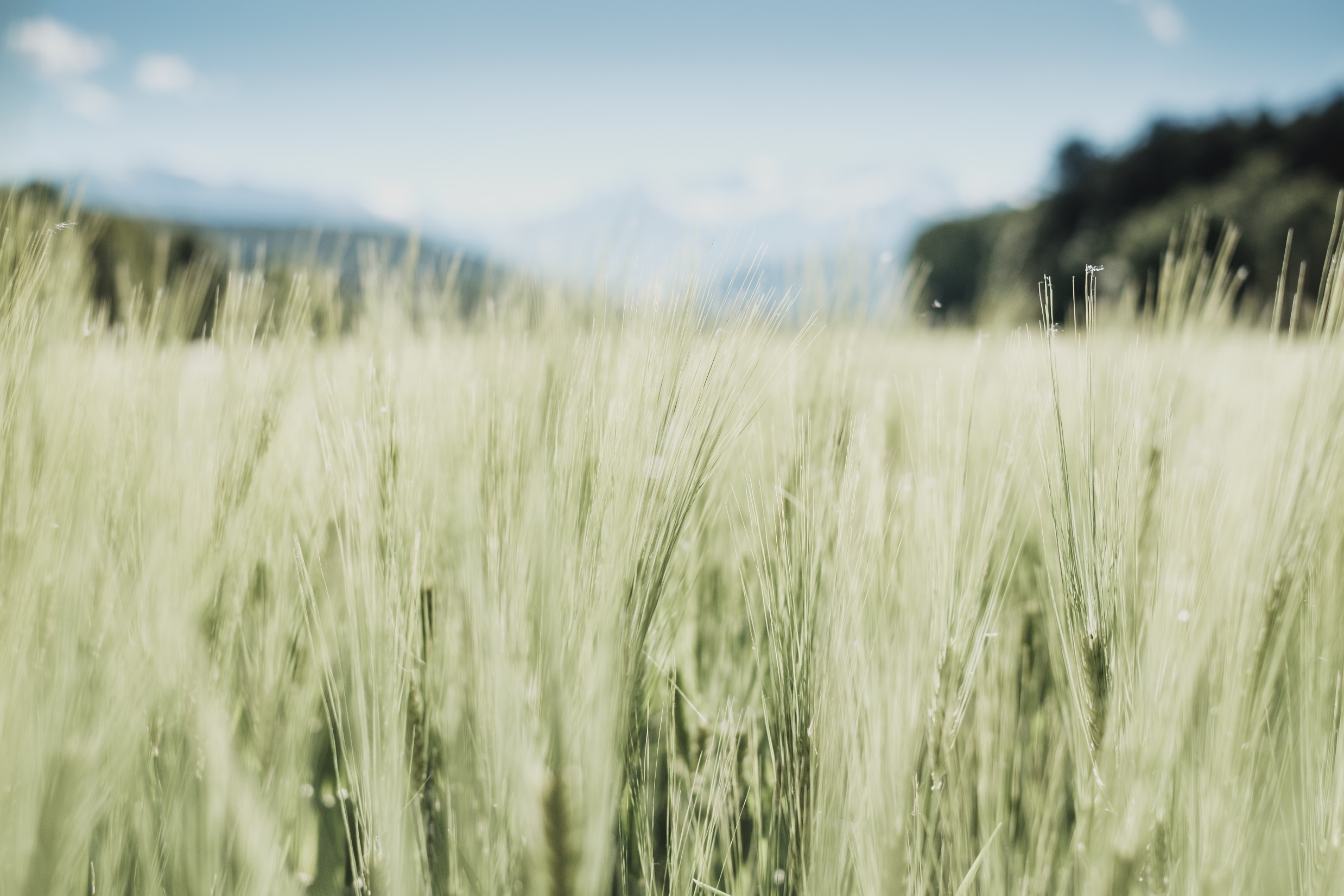 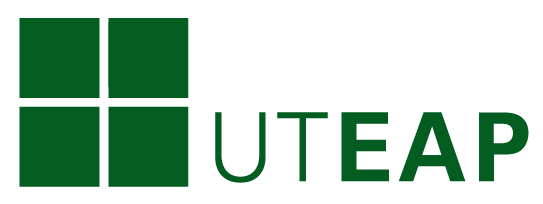 Appointment & Clinical Assessment Process
24-Hour toll-free phone lines: 800-346-3549
Greeted by customer service representative
Briefly describe problem
Provider selected based on need and geographic location
Choose from a list of providers


“The right solution from the first call”
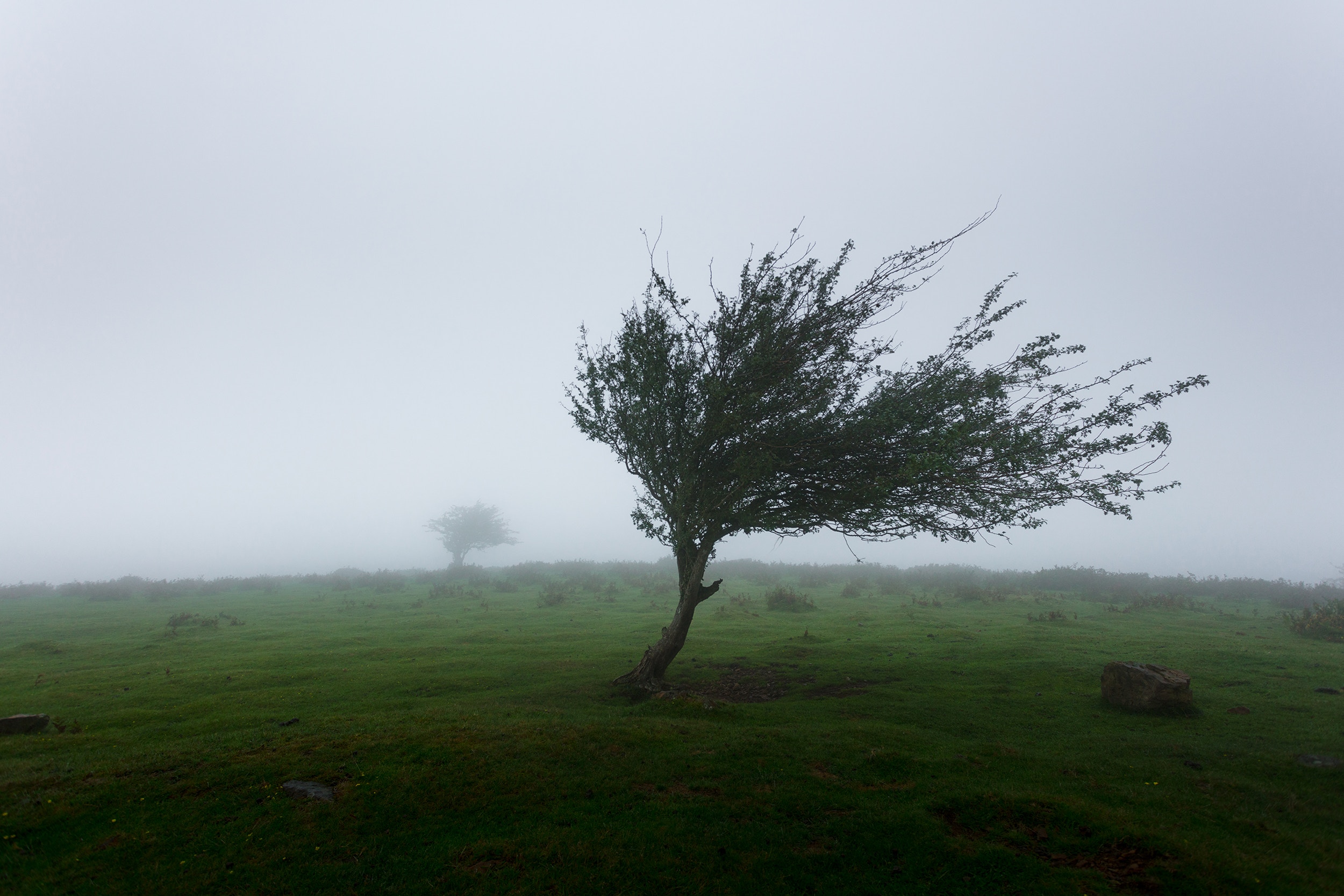 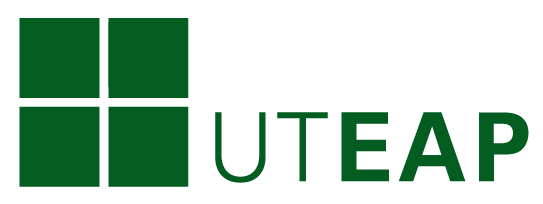 Problems Covered
Problems impacting your life such as:
Marriage
Family
Grief
Depression
Anxiety
Addictions
Process Addictions
Domestic Violence
PTSD



Work Related
Stress 
Co-worker
Supervisor
Professionalism
Anger
Any other problem
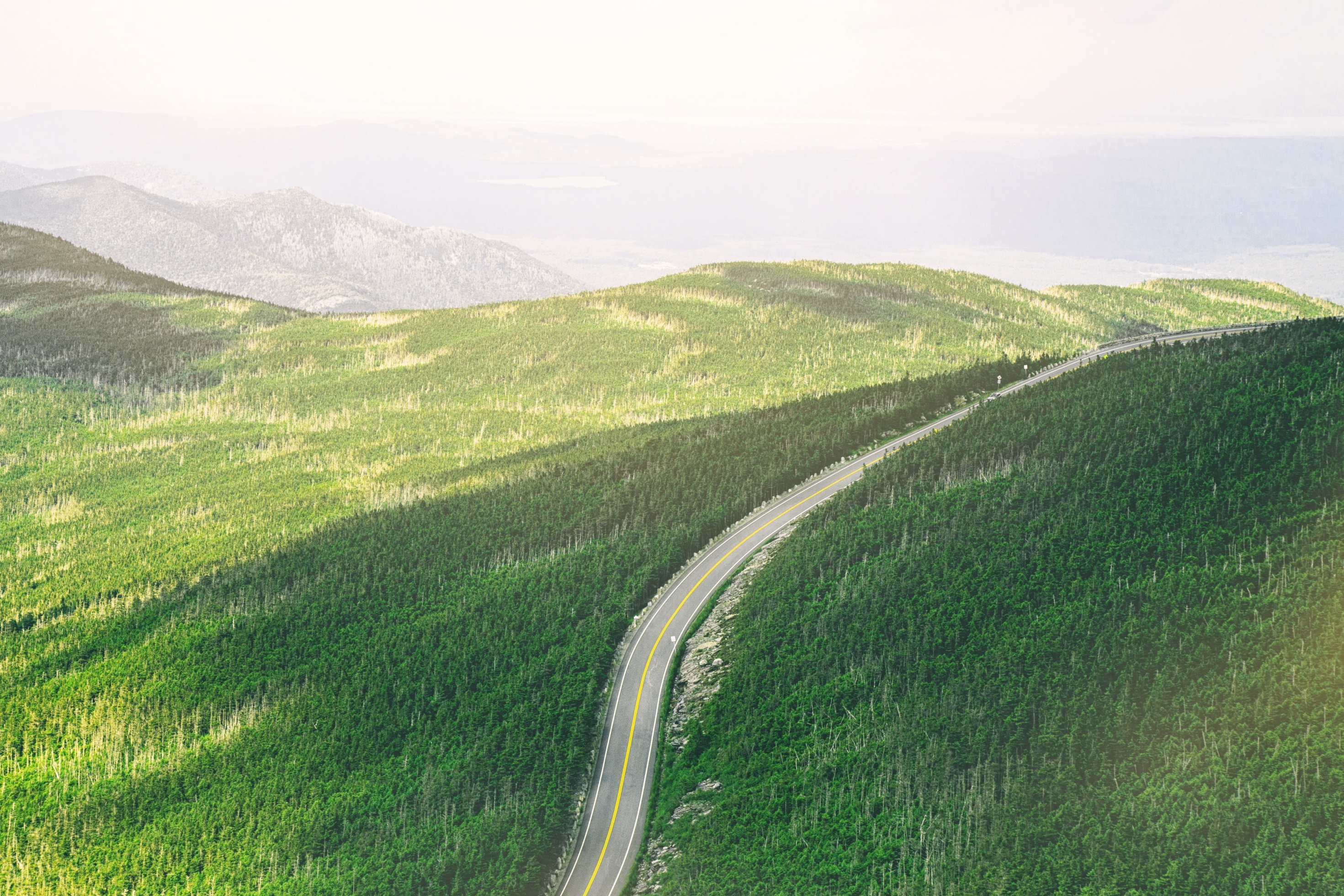 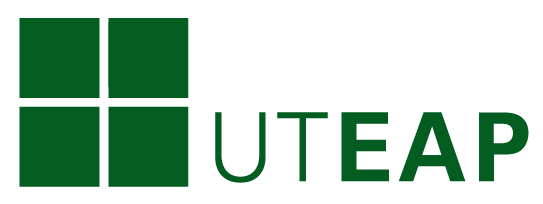 WorkLife Services
Elder care consultation & referral
Child care consultation & referral
School & college planning
Convenience services
Adoption support
Legal/Financial consultation & referral
Simple wills
Identity theft protection
WorkLife Resource Site:  MyLifeValues.com
Call for login information
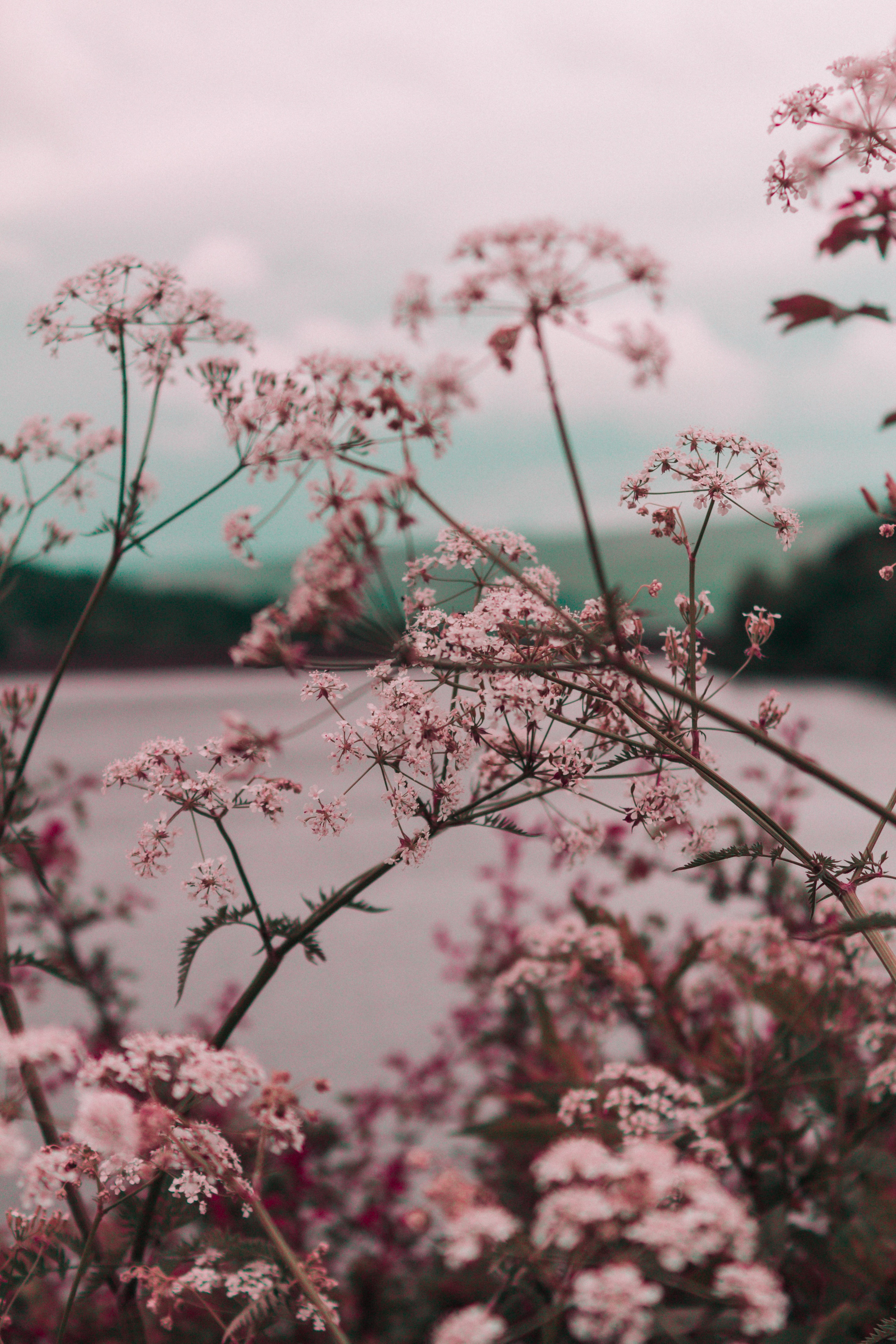 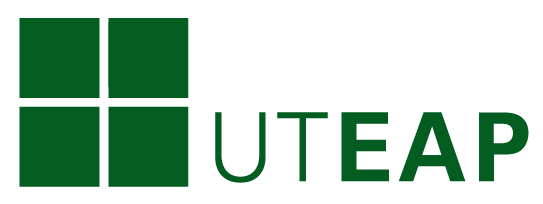 Using Our Services
Visit our website for helpful information, resources and training:
UTEAP.ORG


Start the process by calling us at:
800.346.3549
All EAP services are confidential and provided without cost to you and your family